Циклова комісія математичних дисциплін 
та програмного забезпечення
Хмарні сервіси
ОПИС КУРСУ
Сучасний рівень розвитку галузі інформаційних технологій вимагає впровадження комп’ютерної техніки та іншого обладнання в професійну діяльність фахівців різних галузей. Сьогодні роботодавці очікують, що випускник оволодіє високим рівнем цифрової компетентності. 
Хмарні сервіси – це одна з наймодніших сучасних технологій. Найбільші компанії – Google, Apple, Microsoft, Amazon – кидають цілі армії розробників в бій на цьому полі ринку. Інтерес користувачів до хмарних сервісів стає дедалі більшим.
Мета навчальної дисципліни:
ознайомлення студентів з основними поняттями хмарних сервісів, методами і принципами їх будови та загальним оглядом їх основних видів;
засвоєння ними системи знань з методології функціонування хмарних сервісів;
набуття компетенцій ефективно реалізовувати теоретичні знання у повсякденному житті та професійній діяльності.
Завдання навчальної дисципліни:
– ознайомлення майбутніх фахівців з характеристиками та функціональними можливостями хмарних сервісів;
– озброєння студентів теоретичними знаннями використання хмарних технологій у різних сферах діяльності та принципами хмарних обчислень; 
– ознайомлення з основними напрямами використання хмарних технологій у різних професіях;
 – оволодіння свідомим та відповідальним ставленням до теоретичних і практичних основ використання хмарних технологій та застосуванням їх на практиці.
У результаті вивчення дисципліни студенти повинні:
Знати:
теоретичні основи, характеристику та функціональні можливості хмарних сервісів; 
основні принципи роботи хмарних сервісів; 
головні умови ефективності застосування хмарних сервісів в різних сферах професійної діяльності; 
методи та прийоми використання засобів і ресурсів хмарних сервісів.
Уміти:
застосовувати на практиці одержані знання з розробки додатків засобами хмарних сервісів;
здійснювати пошук методів розв‘язування професійних проблем;
застосовувати хмарні технології для підвищення ефективності професійної діяльності.
Предметом вивчення навчальної дисципліни«Хмарні сервіси» є:
сервіси, що забезпечують користувачеві мережний доступ до масштабованого і гнучко організованого пулу розподілених фізичних або віртуальних ресурсів, які постачаються в режимі самообслуговування і адміністрування.
Програма навчальної дисципліни складається з таких розділів:
Історія розвитку хмарних сервісів
Основні поняття хмарних сервісів
Технології віртуалізації
Сучасний стан хмарних сервісів
Основні напрями використання хмарних сервісів у професійній діяльності
Хмарні сервіси як заміна офісним додаткам
Зміст навчальної дисципліни«Хмарні технології» покликаний:
стати серйозною підготовчою та практичною базою для підтримки професійної діяльності.
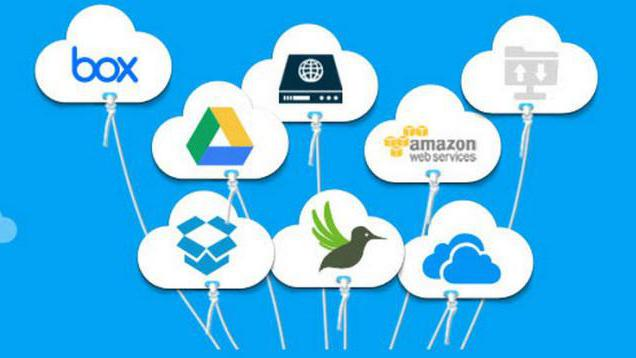 У результаті вивчення дисципліни студент повинен досягти та набути таких компетентностей:
Усвідомлення значення хмарних сервісів в розвитку сучасного суспільства; володіння основними методами та функціональними можливостями хмарних сервісів.
Здатність працювати з теоретичними знаннями та застосовувати хмарні технології у різних сферах діяльності за принципами хмарних обчислень.
Використання хмарних технологій у своїй професійній діяльності.